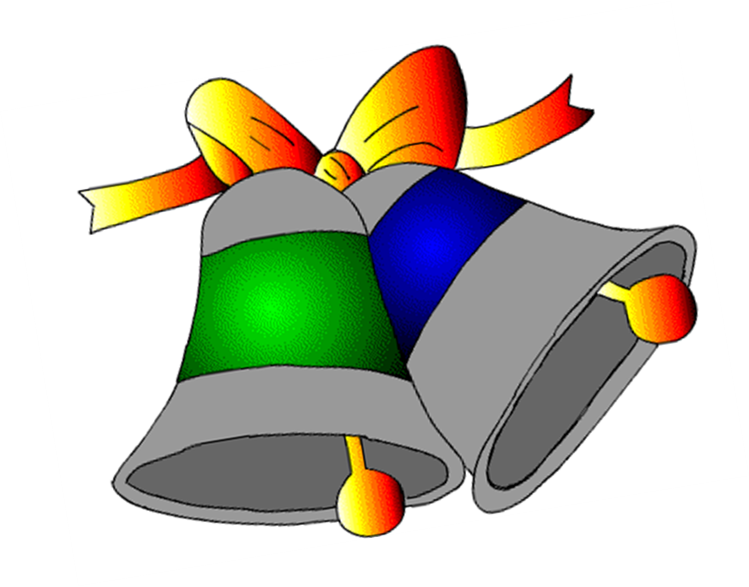 Портфоліо
Вчителя початкових класів
Миколайчук Раїси Леонідівни
Педагогічне кредо:
Ми навчаємося не для школи, а для життя
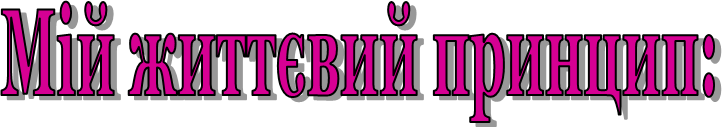 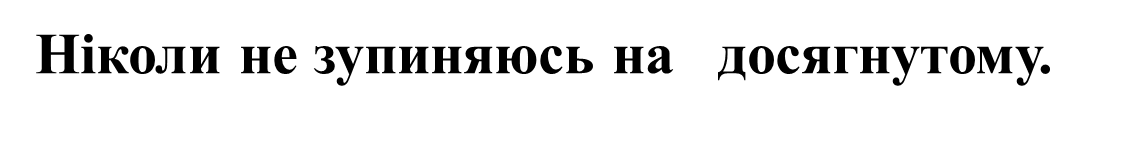 Загальні відомості
Дата народження: 03 листопада 1984 року.
Місце роботи: Війницька ЗОШ І-ІІст.
Посада: Вчитель початкових класів
Стаж роботи: 14 років
Кваліфікаційна категорія: Вища
Курси підвищення кваліфікації: листопад 2018р
Освіта
Дубенський педагогічний  коледж 2000-2004рр 







Рівненський державний гуманітарний університет 2004-2007рр.
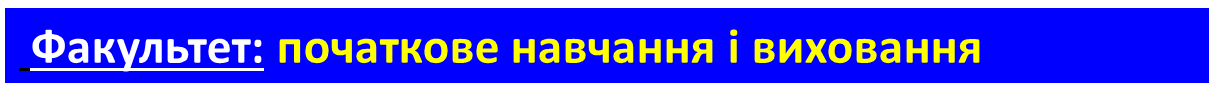 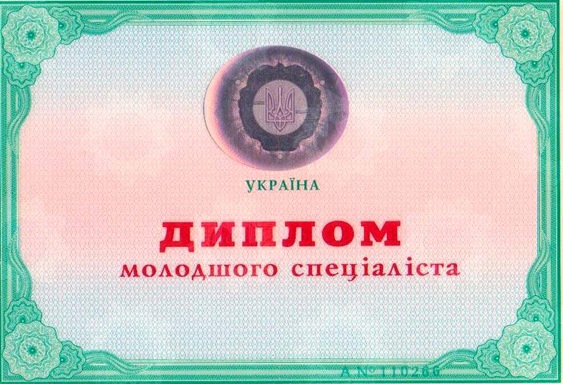 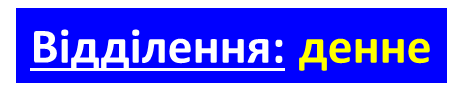 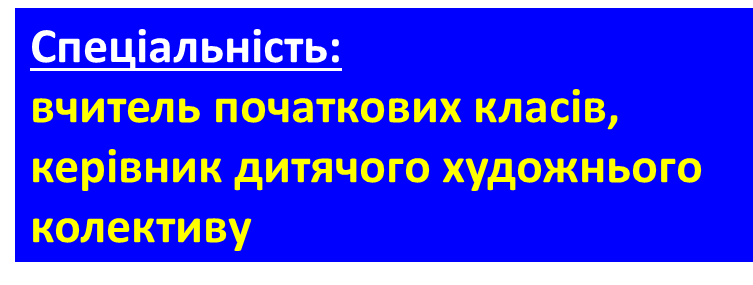 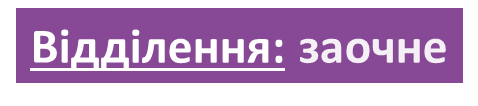 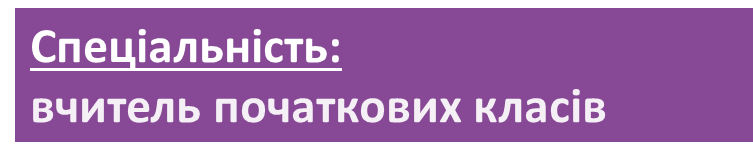 Підвищення  кваліфікації
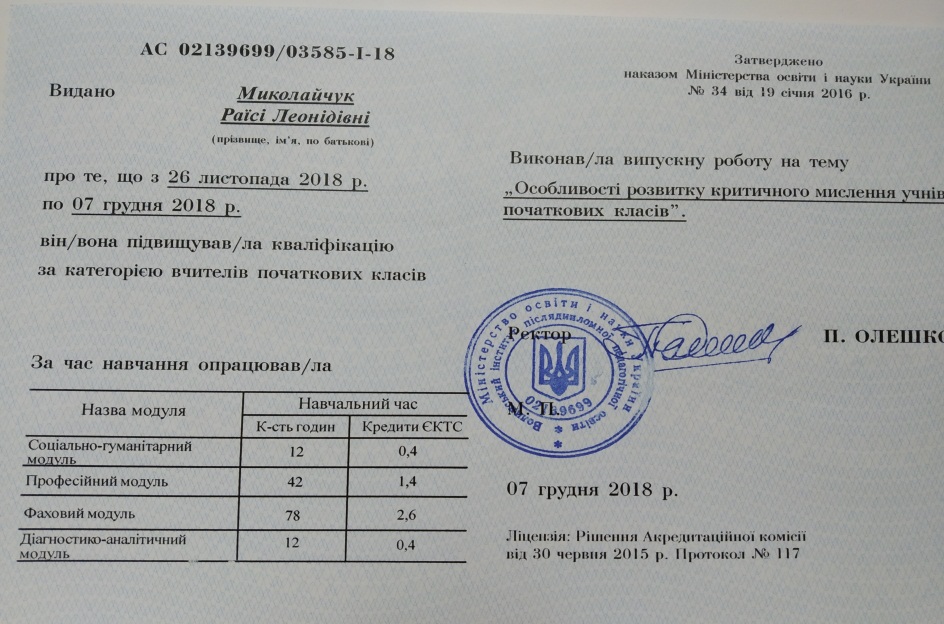 2018р.-проходження курсів підвищення фахового рівня  у Волинському  інституті  післядипломної                   педагогічної  освіти
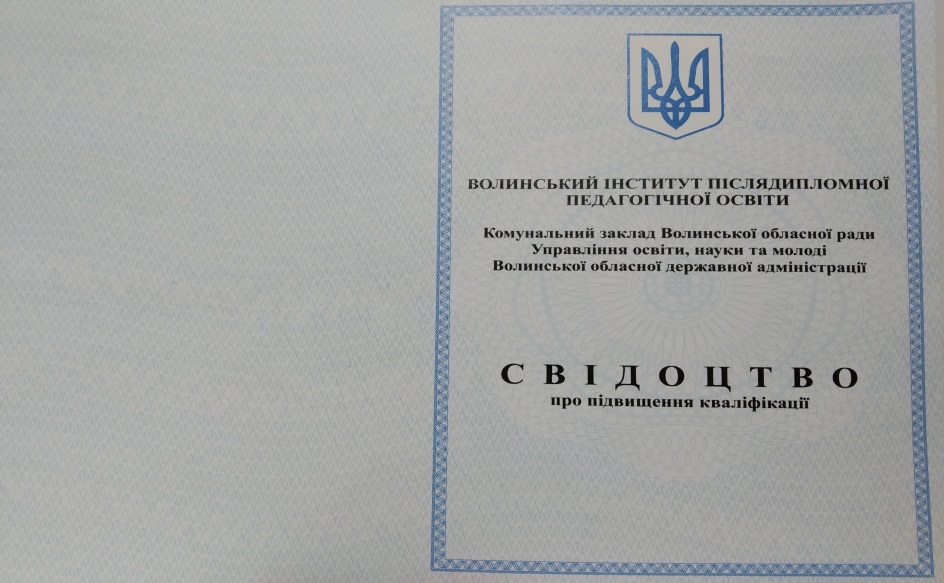 Результати самоосвіти
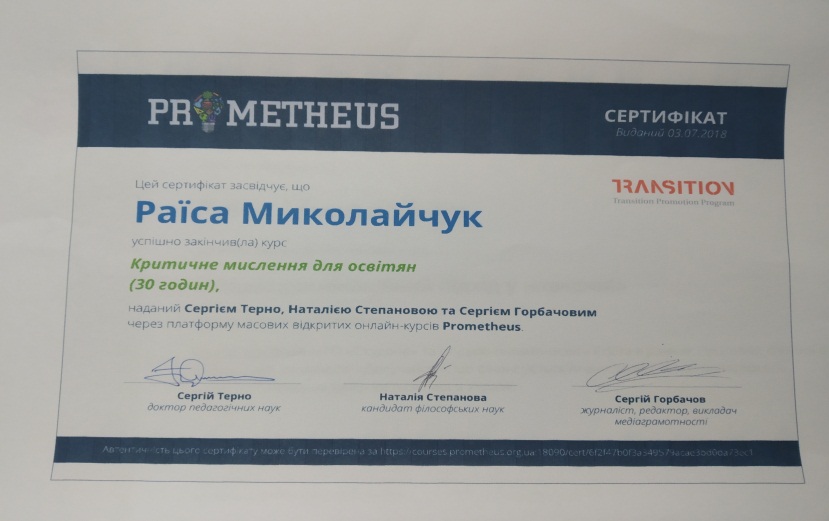 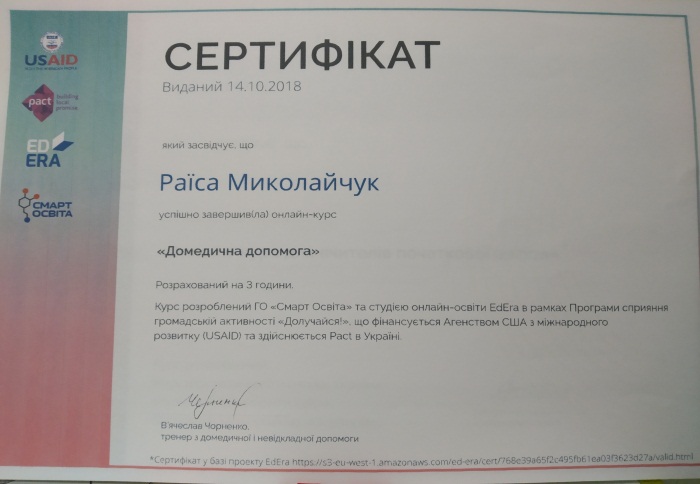 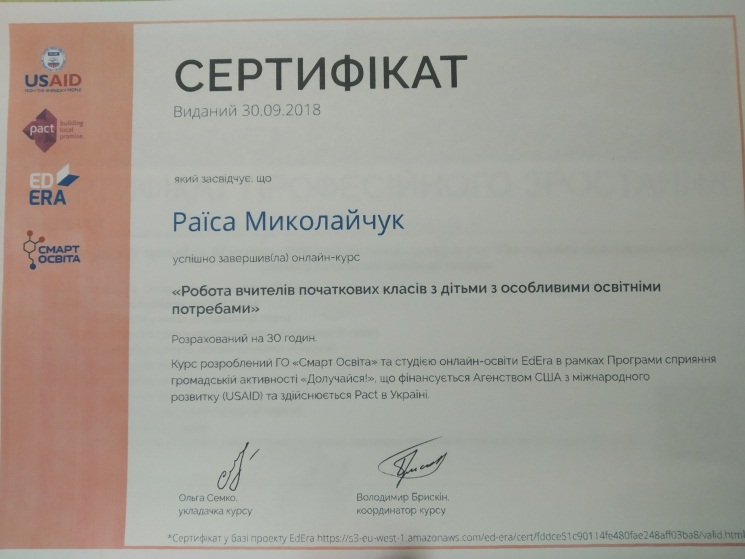 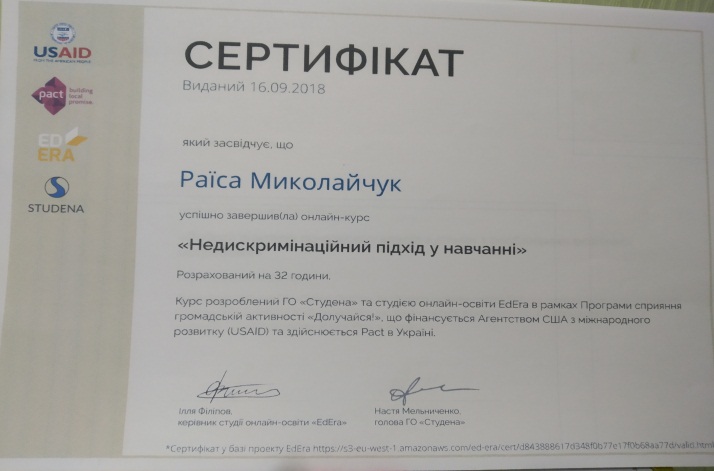 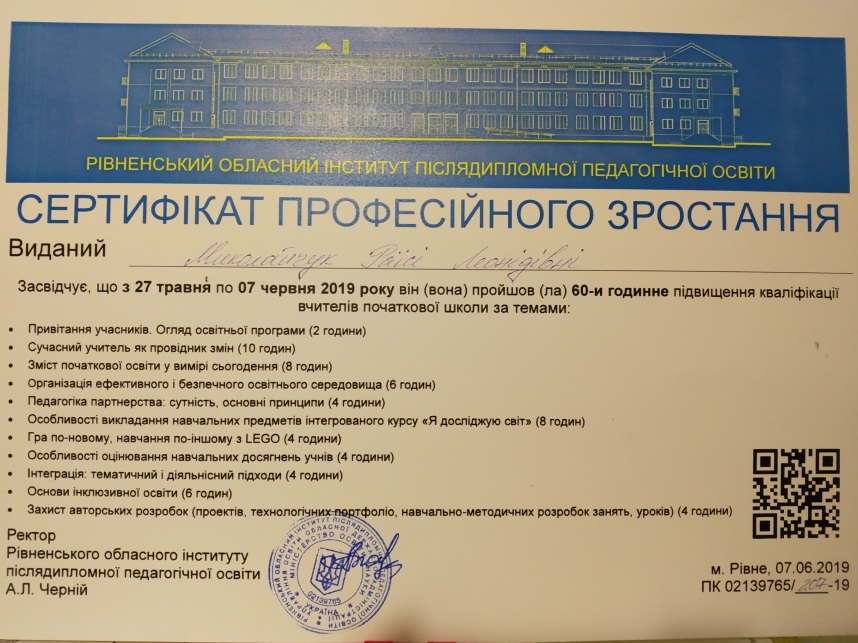 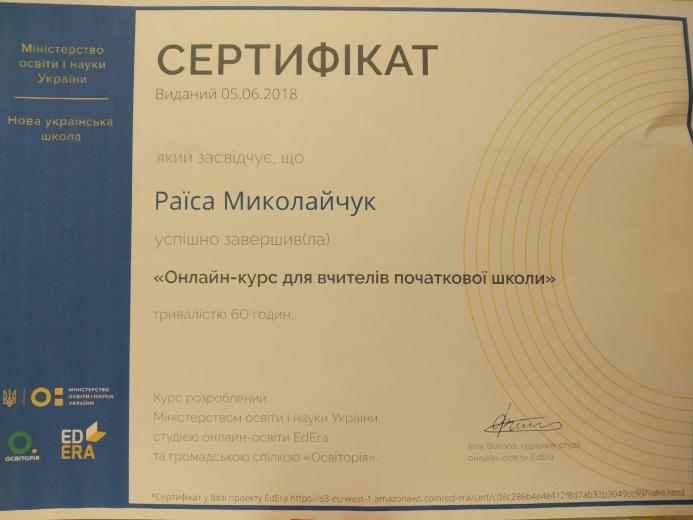 Методичні наробки
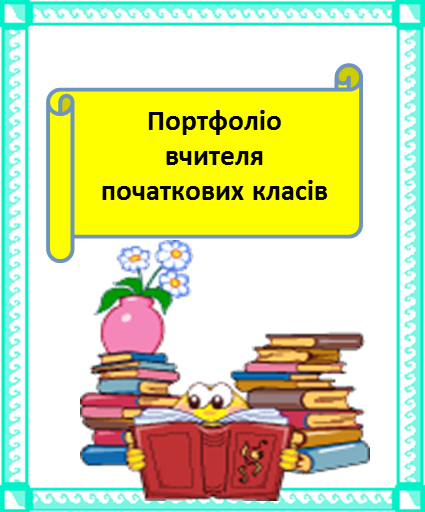 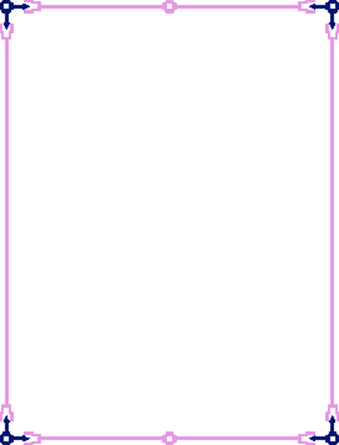 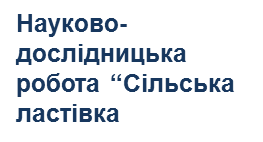 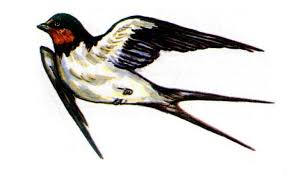 Використання дидактичних ігор на уроках у початкових
 класах
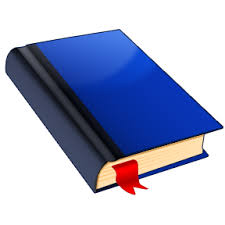 Розвиток критичного мислення на уроках математики
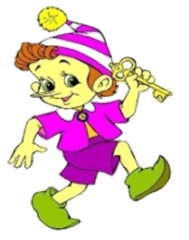 Матеріали науково-дослідницької роботи  були 
надіслані на районний конкурс, де  ввійшли в 
 трійку найкращих.
Методична тема вчителя
Розвиток критичного мислення     молодших школярів
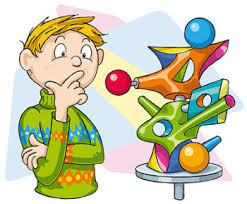 Критичне мислення
Навряд чи є щось більш важливе для знання, 
                            для спокійного життя  і для успіху будь-якої справи, 
                                                                                ніж уміння  людини мислити.

Критичне мислення – це  складний  процес  творчого  переосмислення               понять   та інформації,  це  мислення  вищого  порядку.

Навчити дітей критично мислити - це означає :
              •	 направити увагу в правильне русло,
              •	 вчити робити висновки,
              •	 знаходити рішення.
              •  правильно поставити запитання, 

Технологія  дає учню:
- вміння критично мислити;
- вміння відповідально ставитись до власної освіти;
- вміння працювати у співробітництві з іншими;
- бажання стати людиною, яка вчиться протягом усього життя.
Ознаки людини, яка мислить критично:

1.Відкритість до інших думок.
2.Компетентність.
3.Інтелектуальна активність.
4. Допитливість.
5.Незалежність мислення.
6.Вміння дискутувати.
7.Проникливісь.
8.Самокритичність.
        
Людина, яка мислить критично, вмітиме:
1.Визначати проблему.
2.Перевіряти використану інформацію.
3.Синтезувати здобуті знання.
4.Робити висновки.
5.Приймати оптимальне рішення.
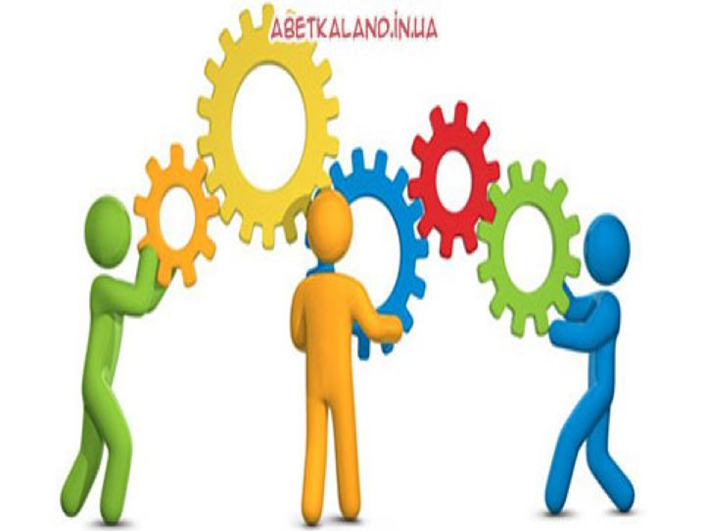 Принципи роботи
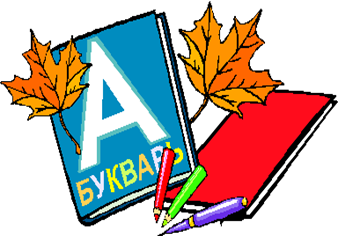 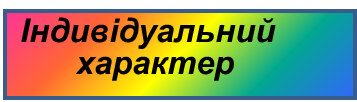 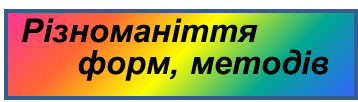 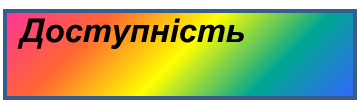 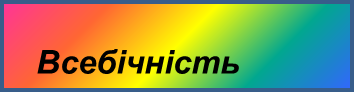 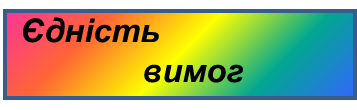 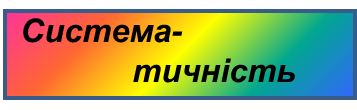 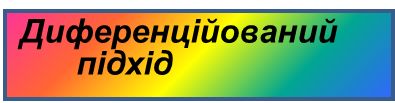 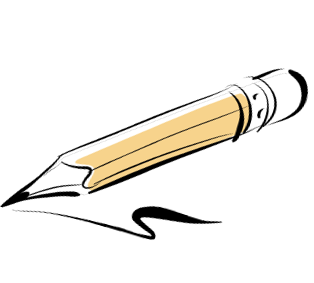 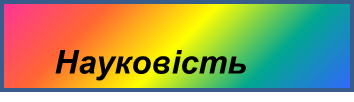 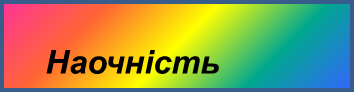 Напрямки роботи
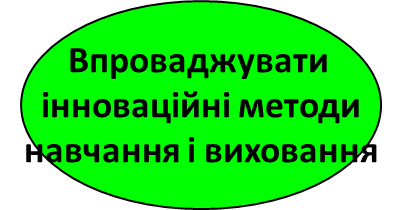 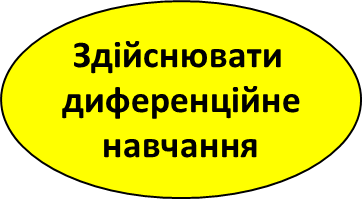 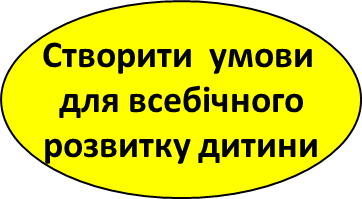 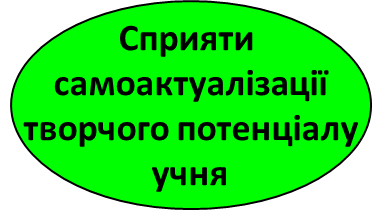 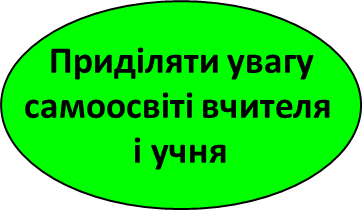 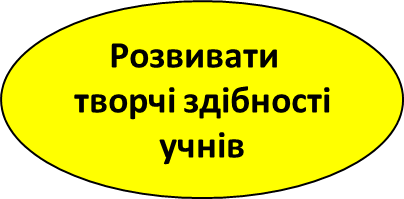 Досягнення моїх учнів
1.Участь учнів у районних 
олімпіадах
2. Щорічна участь у всеукраїнській українознавчій грі «Соняшник».
3.Участь в  математичному
 конкурсі  «Кенгуру»
3.ІІ місце в районному
 конкурсі знавців 
української
мови  імені П. Яцика
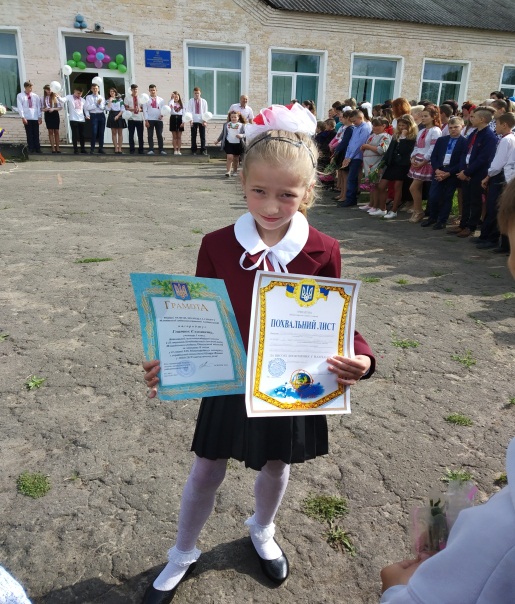 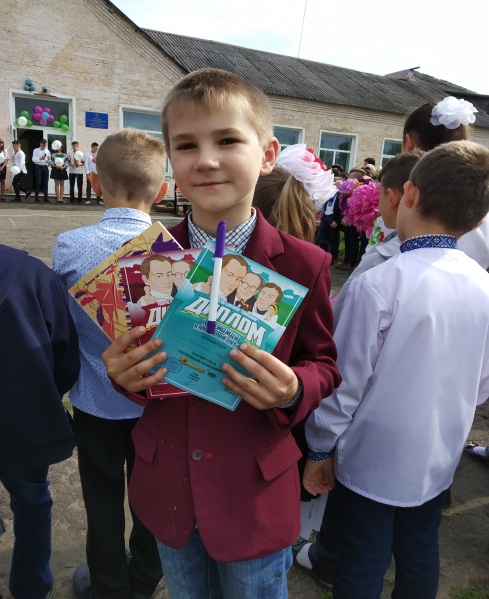 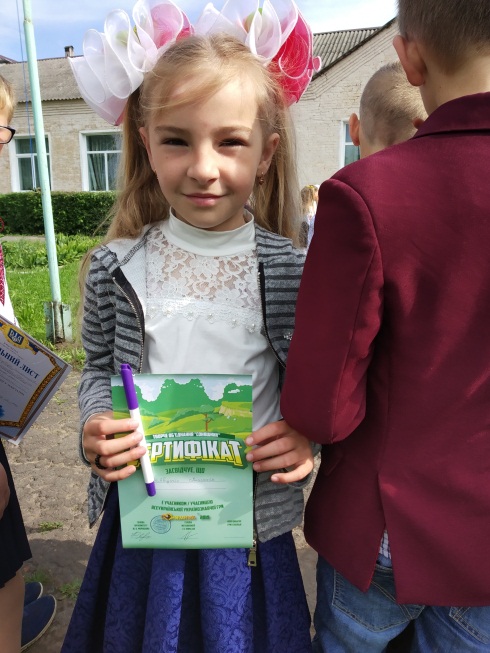 Педагогічні досягнення
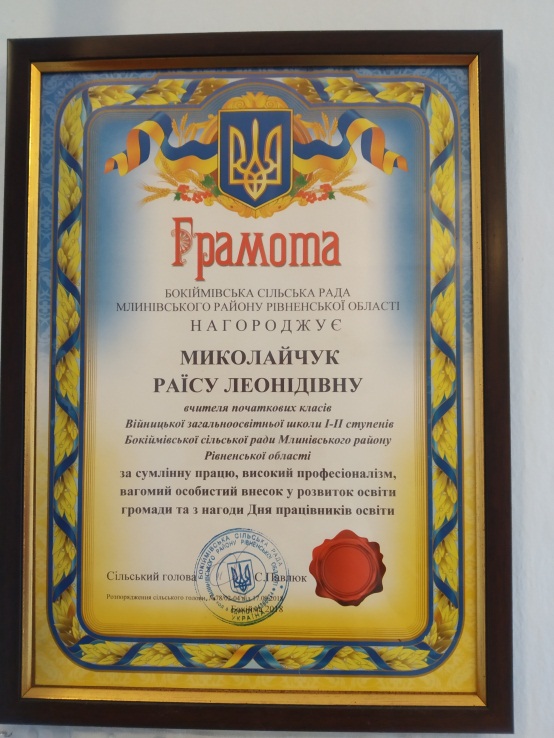 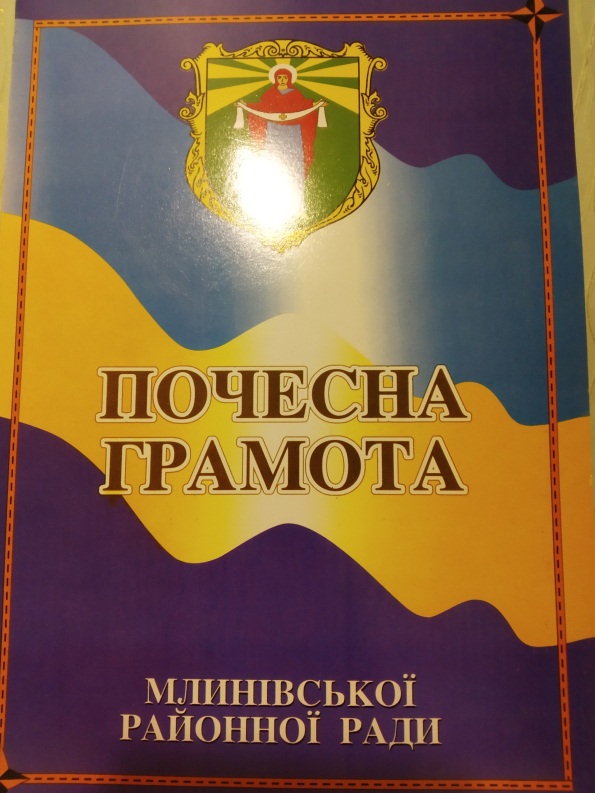 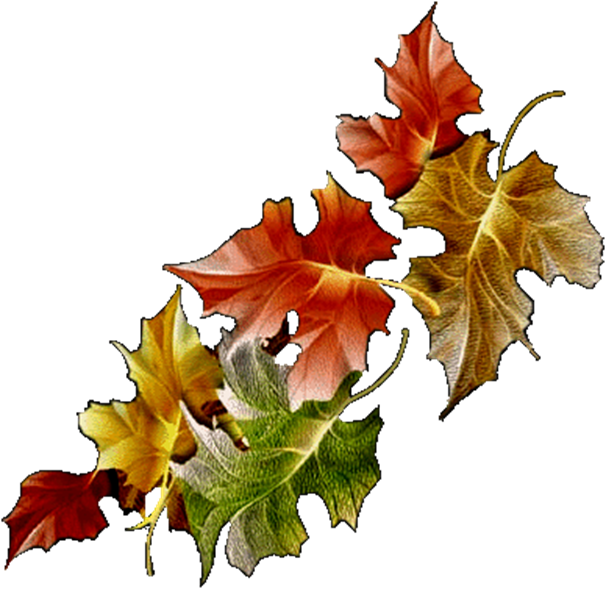 Мої  вихованці
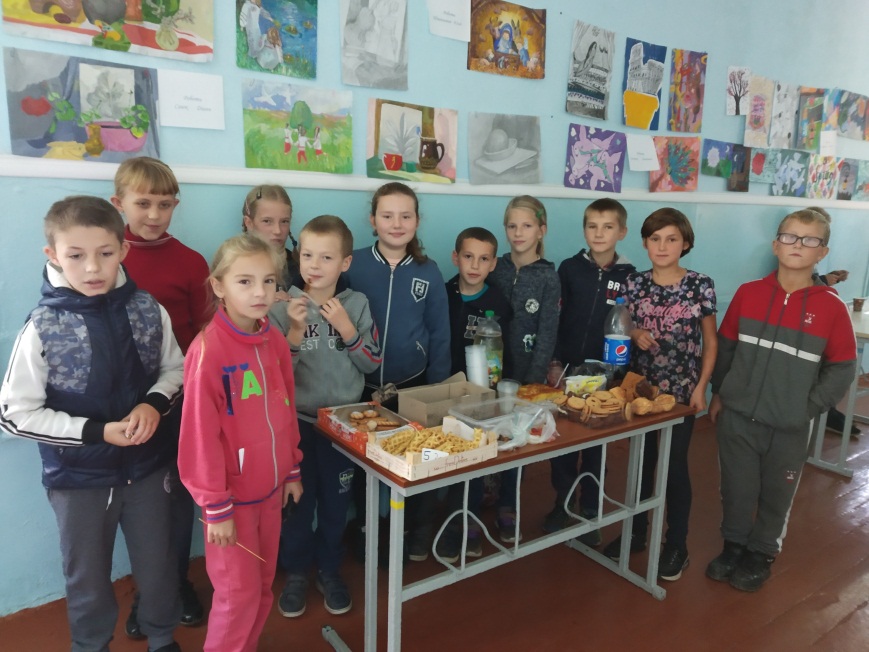 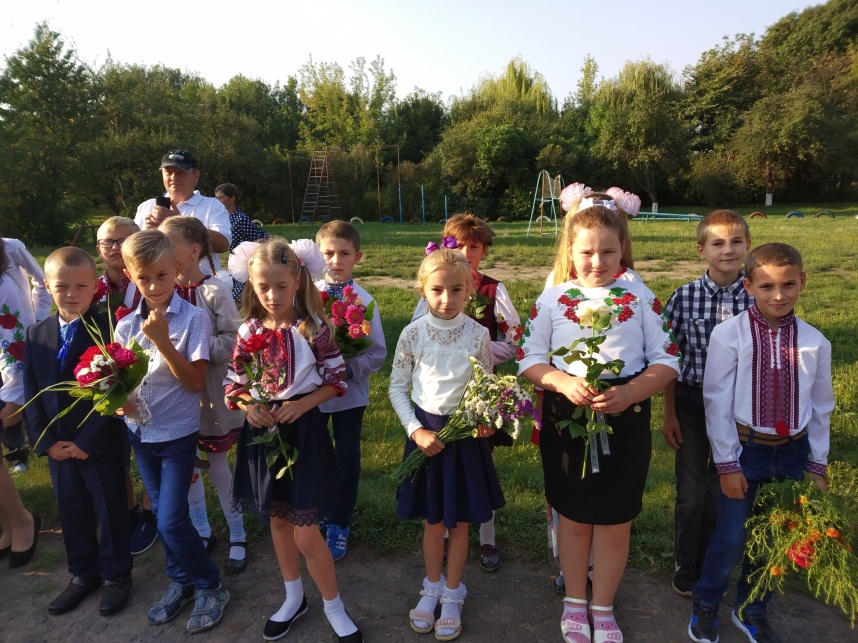 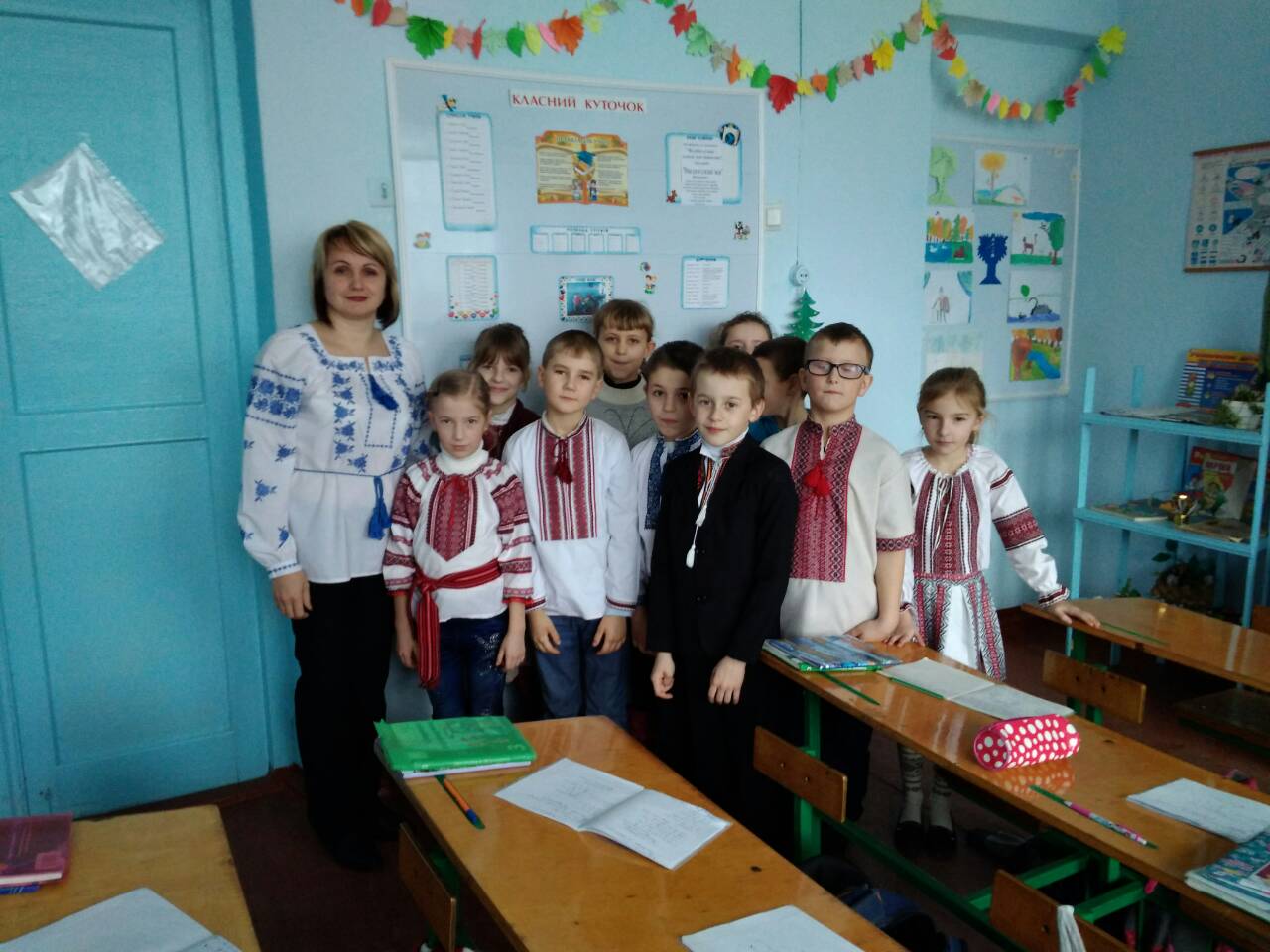 Дякую                               за                                  увагу!
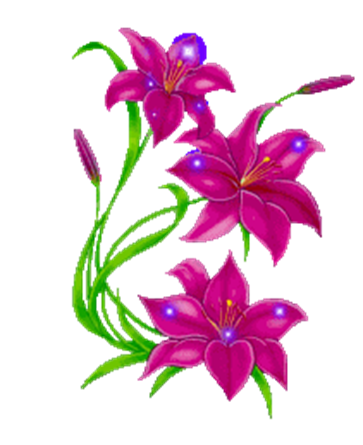 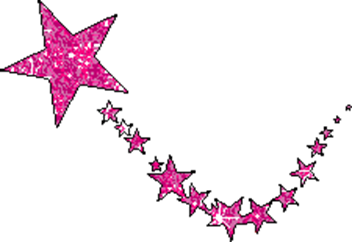